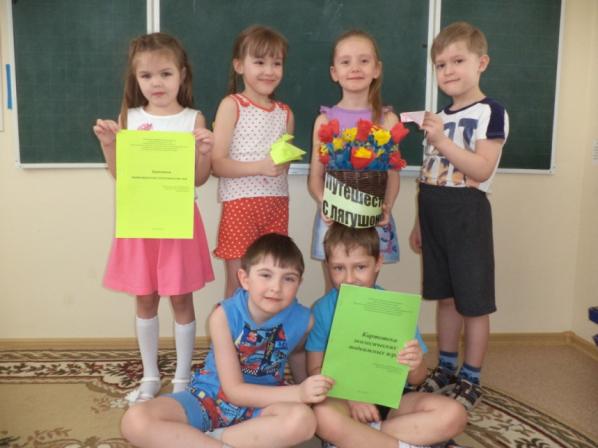 Мини-музей «Путешествие с лягушонком»
Воспитатели, дети и родители старшей группы №9 «Маргаритка»
Тема:«Растения Красноярского  края».
Цель: формировать основы экологической культуры и безопасного поведения в природе.
Классификация
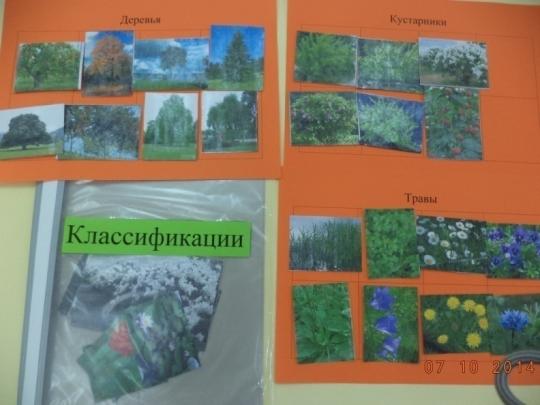 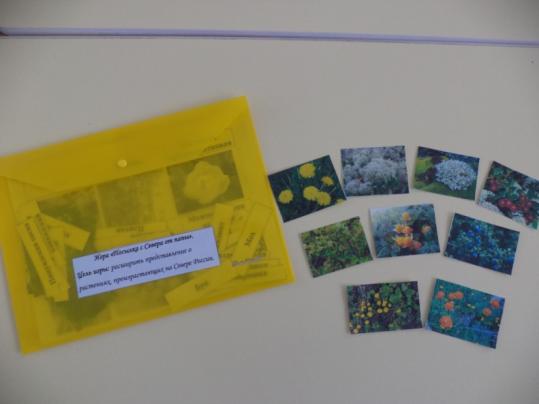 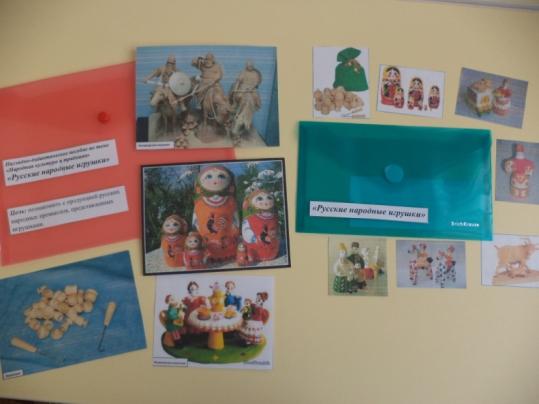 Экспериментирование
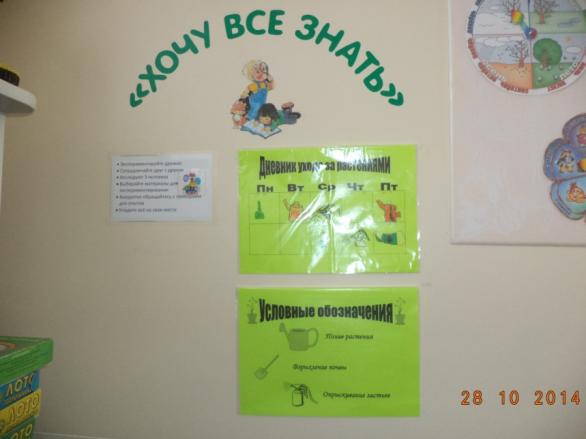 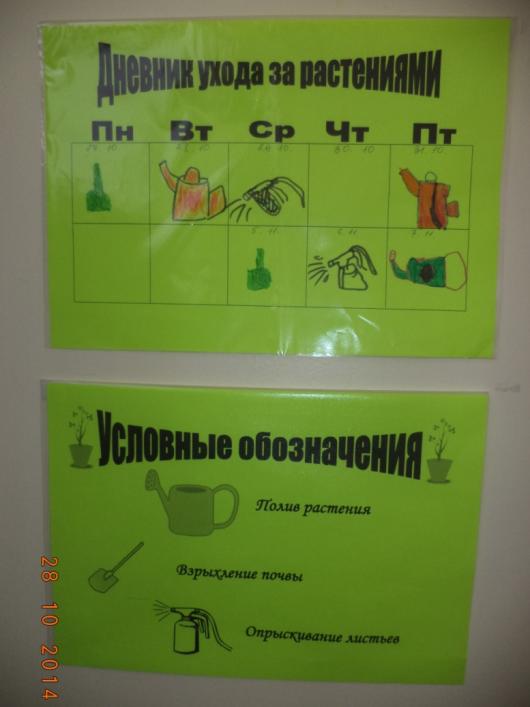 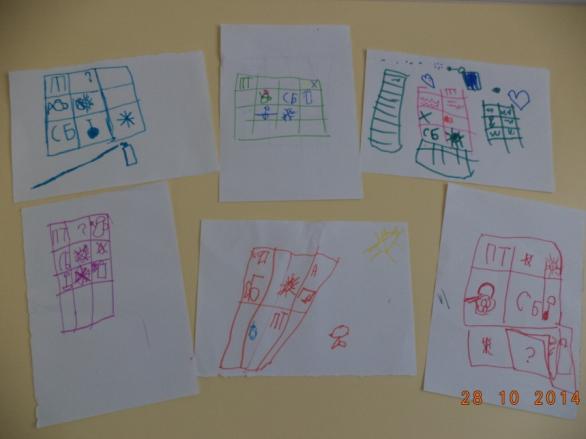 Путешествие по реке времени
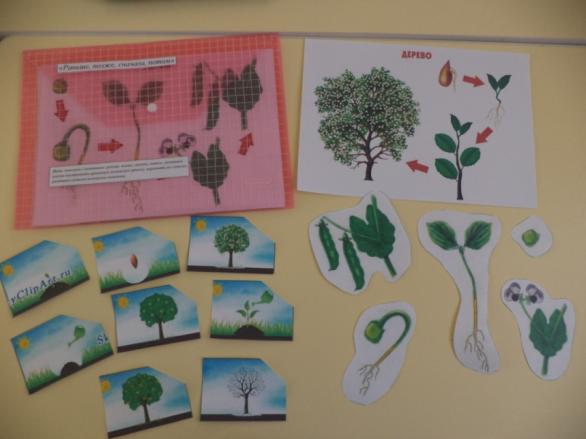 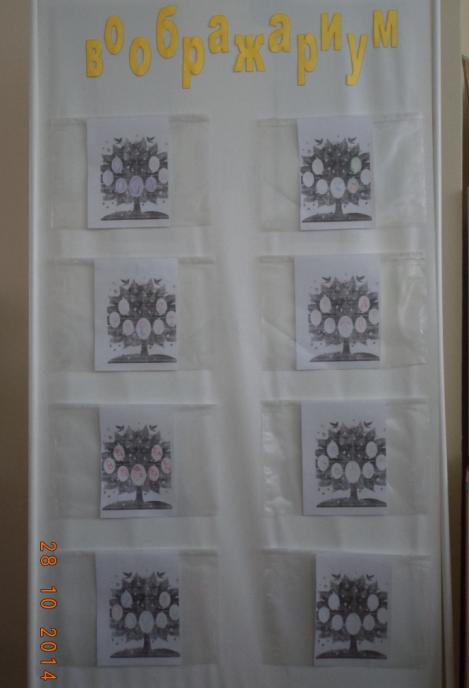 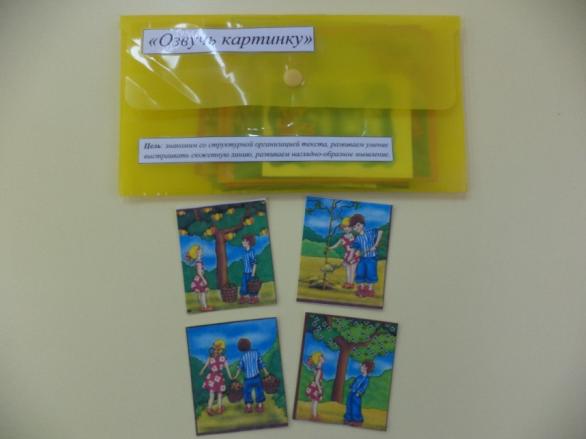 Детско-родительские исследовательские проекты
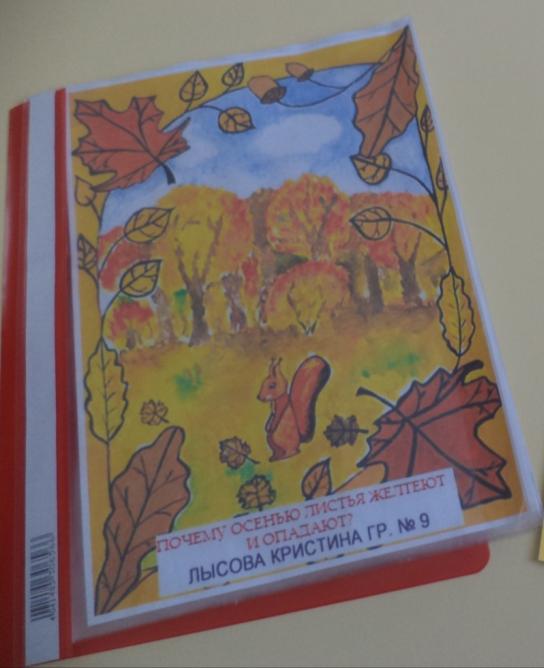 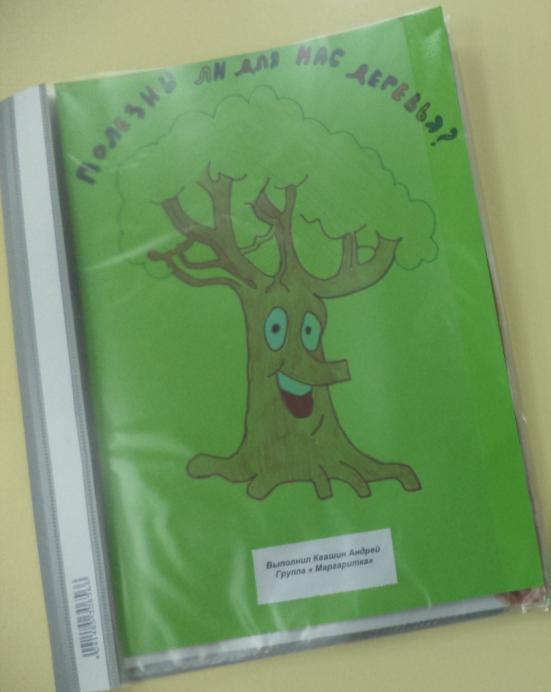 Творческий проект
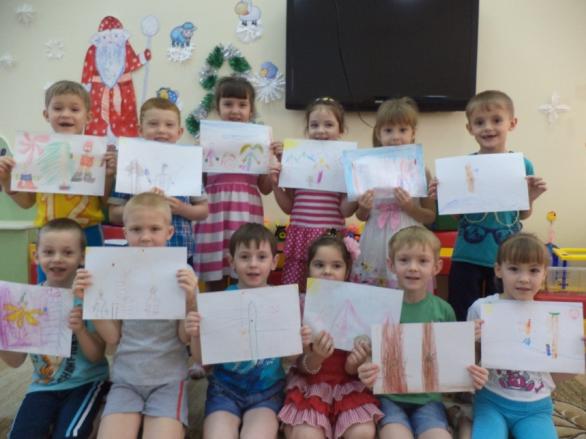 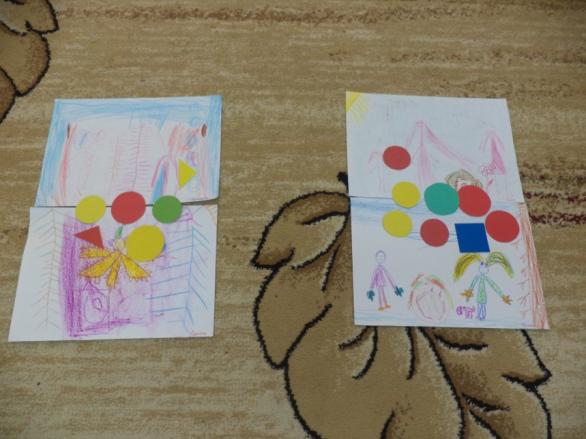 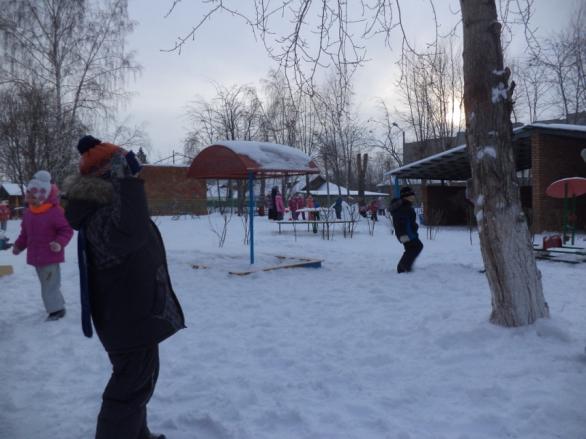 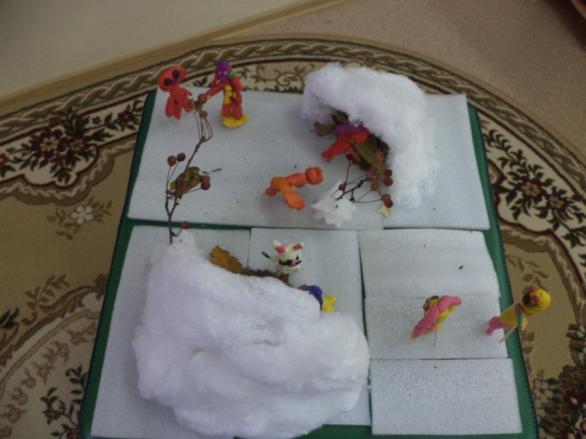 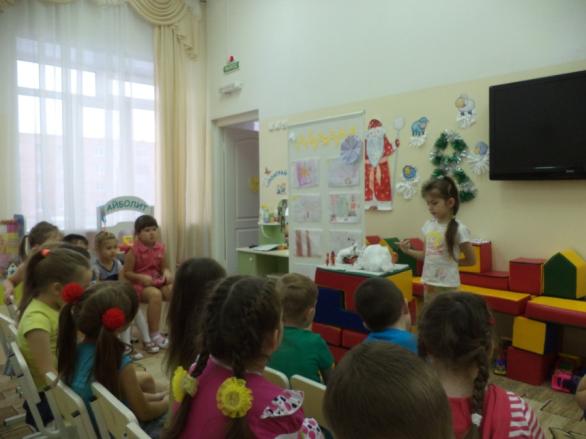 Нормативный проект
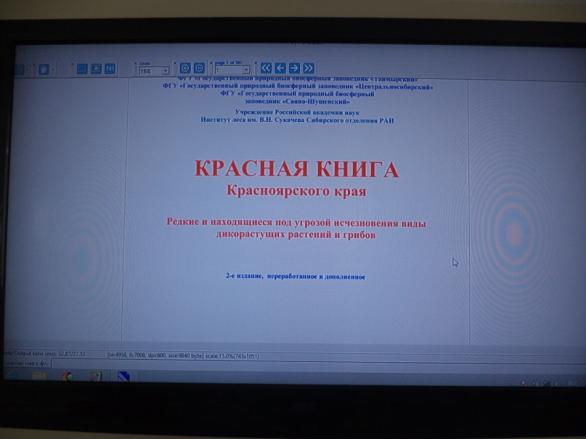 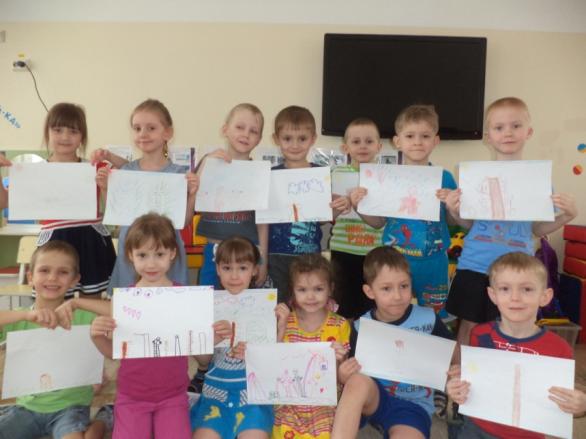 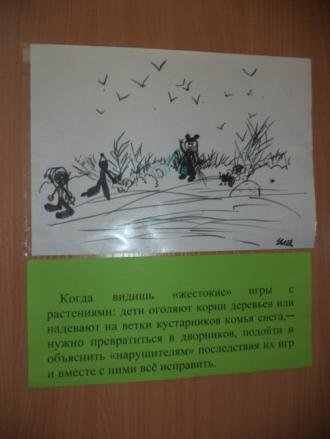 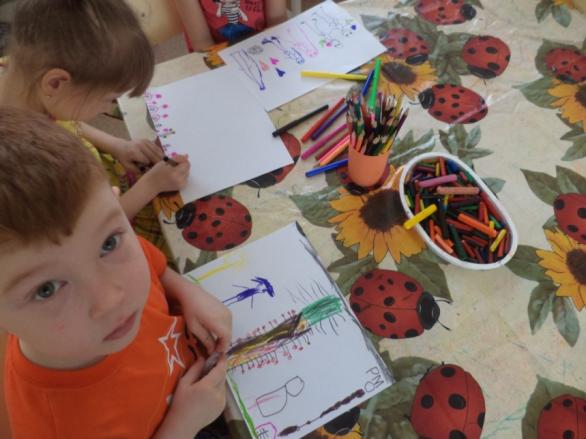 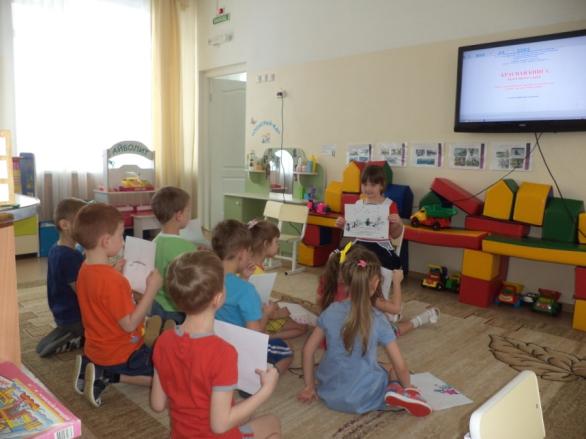 Изобразие
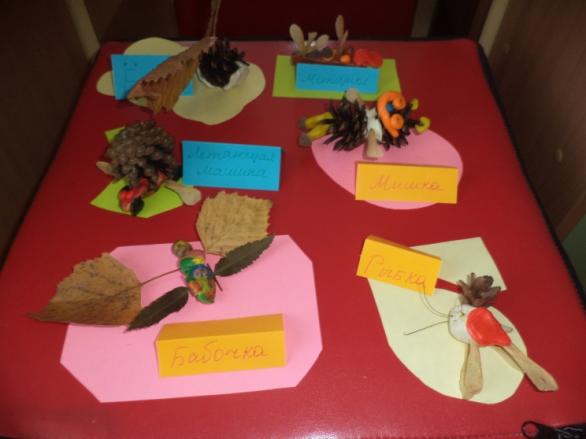 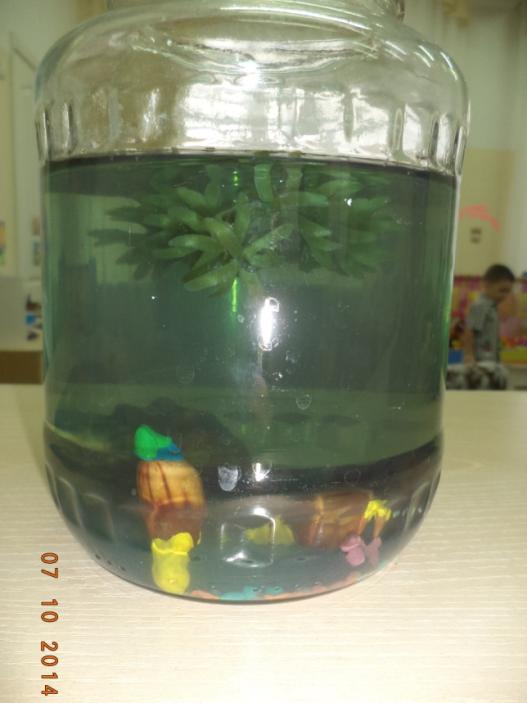 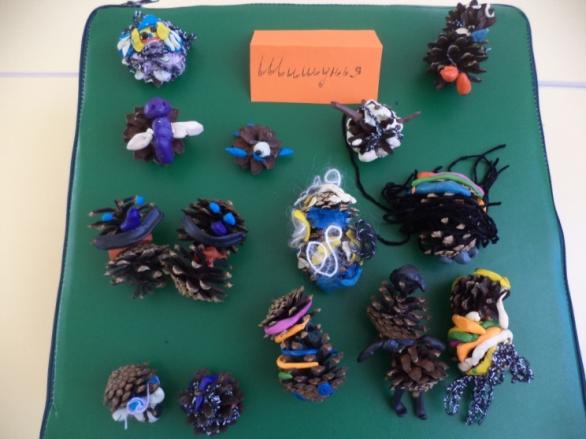 Словотворчество
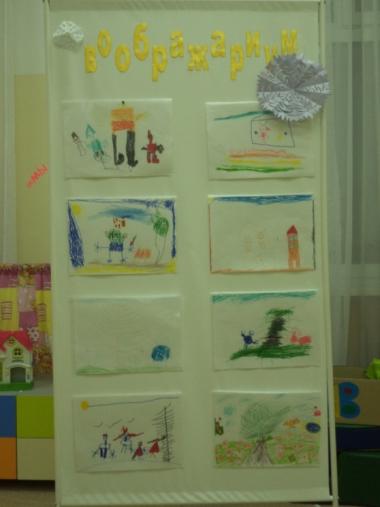 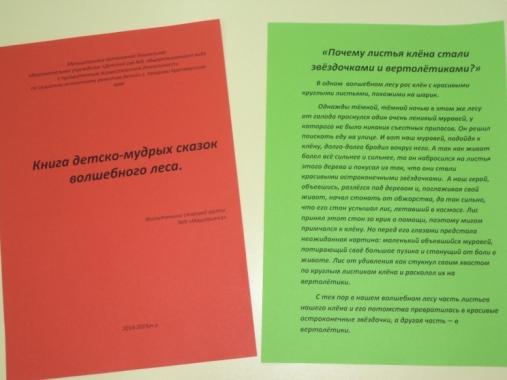 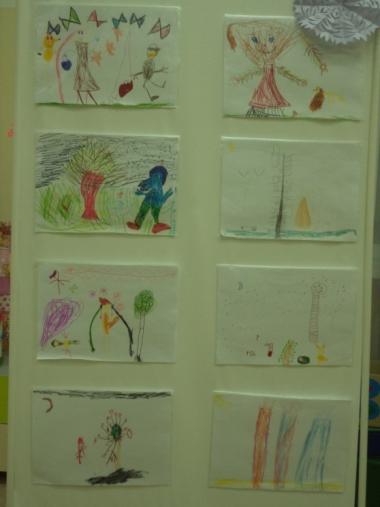 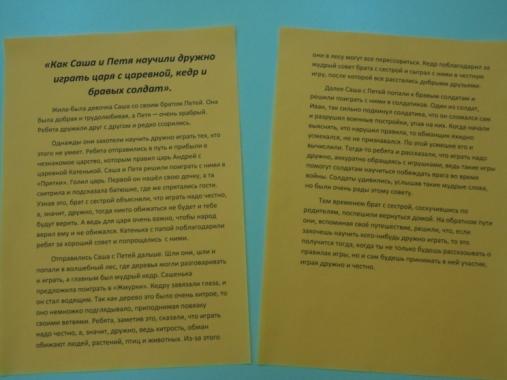 Куда мы без родителей?!
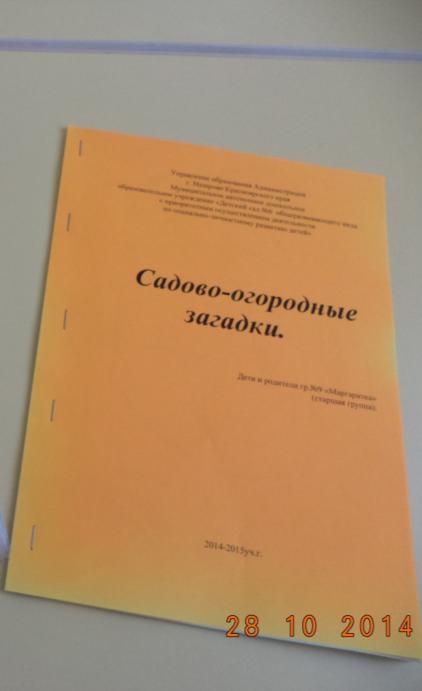 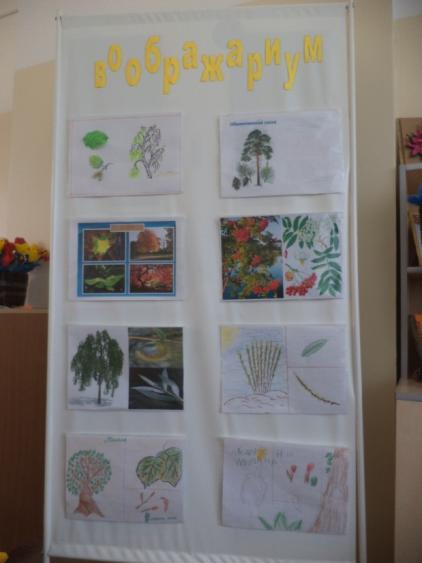 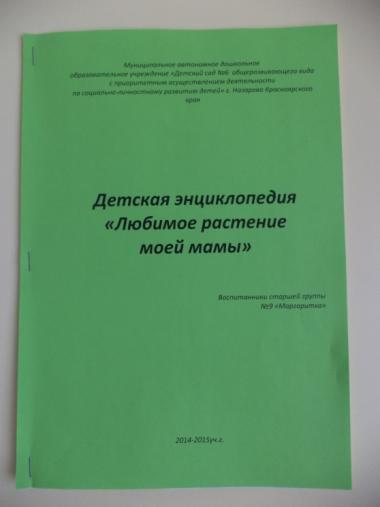 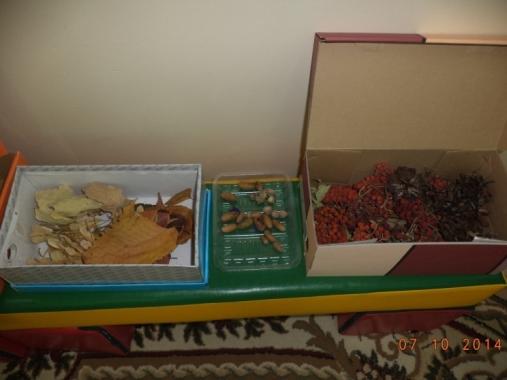 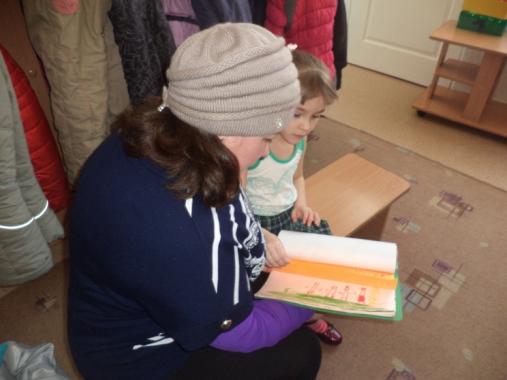 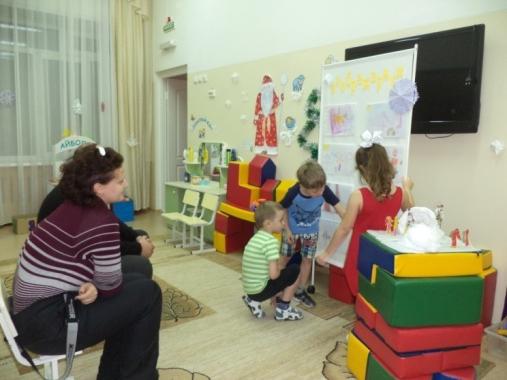 Спасибо за внимание!
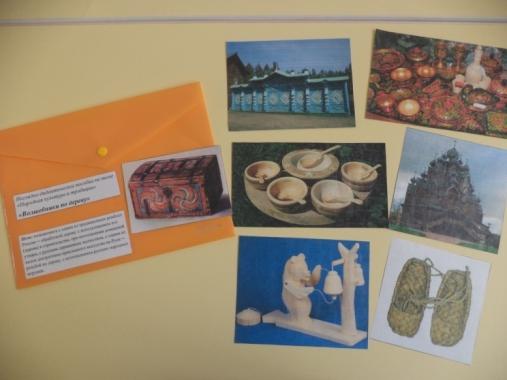 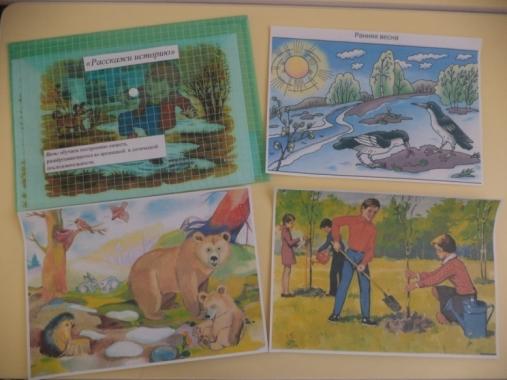 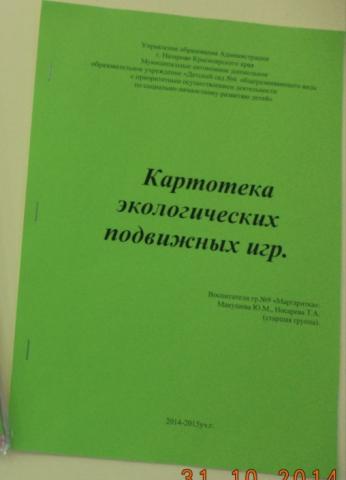 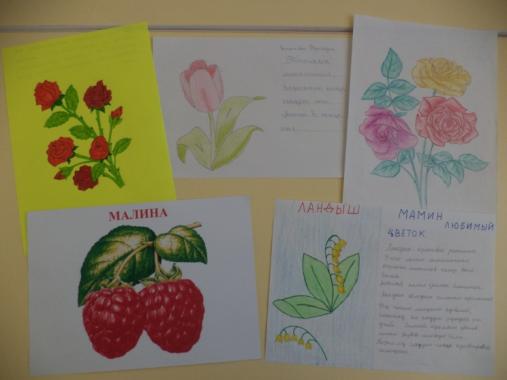 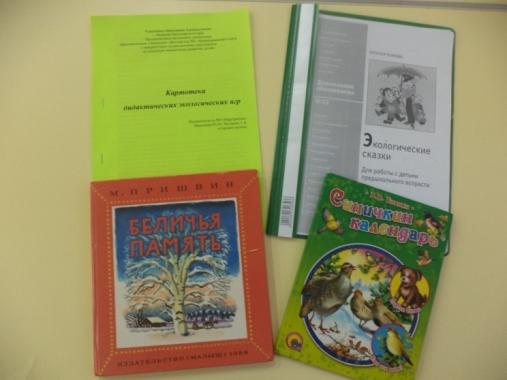